과목이름이나 영문타이틀
제목을 입력하세요
발표자 박 민 희
MINHEEBLOG
(여기에 로고를 넣어주세요)
[Speaker Notes: http://minheeblog.tistory.com/category/PPT]
CONTENTS
01    02    03    04    05
제목을 입력
제목을 입력
제목을 입력
제목을 입력
제목을 입력
- 소제목

- 소제목

- 소제목
- 소제목

- 소제목
- 소제목

- 소제목

- 소제목
- 소제목

- 소제목
- 소제목

- 소제목

- 소제목
MINHEEBLOG
(여기에 로고를 넣어주세요)
[Speaker Notes: http://minheeblog.tistory.com/category/PPT]
제목을 입력하세요
과목이름이나 영문타이틀
01
MINHEEBLOG
[Speaker Notes: http://minheeblog.tistory.com/category/PPT]
제목을 입력하세요
과목이름이나 영문타이틀
01
“           ”
MINHEEBLOG
심플한 피피티를 찾을 수 있는 가장 쉬운 방법
민희블로그에 접속하여 댓글을 남긴 뒤 심플한피피티를 사용한다.
내용을 입력하세요
http://minheeblog.tistory.com/category/PPT
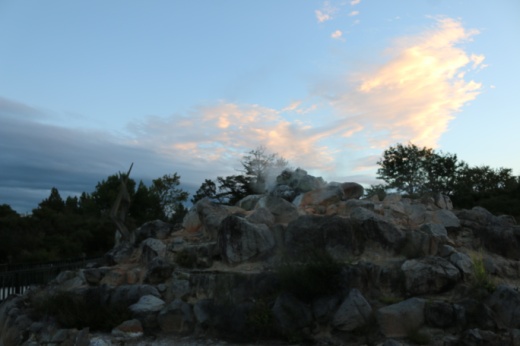 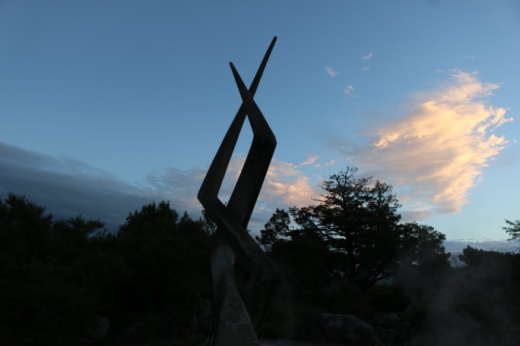 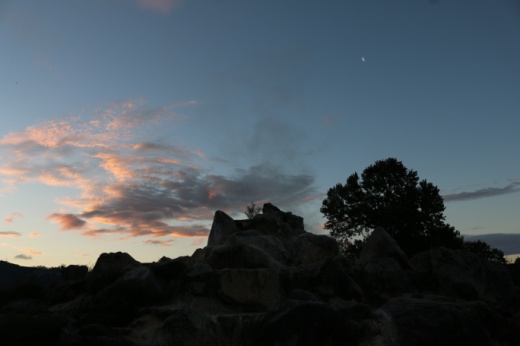 우클릭 그림바꾸기로 
그림바꿔주세요
우클릭 그림바꾸기로 
그림바꿔주세요
우클릭 그림바꾸기로 
그림바꿔주세요
MINHEEBLOG
[Speaker Notes: http://minheeblog.tistory.com/category/PPT]
제목을 입력하세요
과목이름이나 영문타이틀
01
민희블로그
심플한피피티는 무엇인가
1)  소제목을 입력하세요
“민희블로그”는 심플한 피피티를 얻을 수 있는 좋은 블로그 이다.
소제목
내용을 입력하세요
소제목
내용을 입력하세요
http://minheeblog.tistory.com/category/PPT
예)
내용을 입력하세요
내용을 입력하세요
내용을 입력하세요
심플한피피티의 목표
그냥 최대한 단순하게 표현을 하도록 한다.
색은 4가지 이상을 사용하지 않는 것이  바람직하다고 생각한다.
MINHEEBLOG
[Speaker Notes: http://minheeblog.tistory.com/category/PPT]
제목을 입력하세요
과목이름이나 영문타이틀
01
민희블로그
심플한피피티는 무엇인가
1)  소제목을 입력하세요
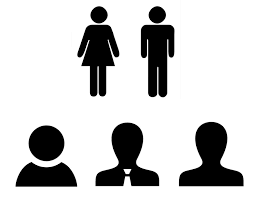 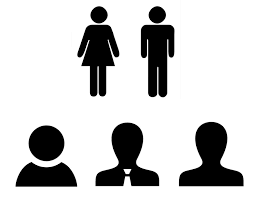 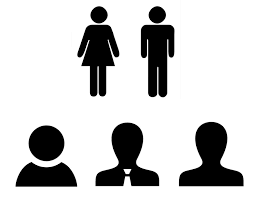 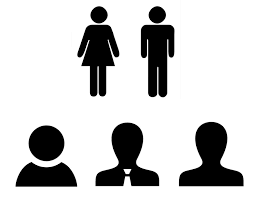 내용을 입력하세요
-내용을 입력하세요
-내용을 입력하세요
MINHEEBLOG
[Speaker Notes: http://minheeblog.tistory.com/category/PPT]
제목을 입력하세요
과목이름이나 영문타이틀
01
민희블로그
심플한피피티는 무엇인가
1) 소제목을 입력하세요











2) 소제목을 입력하세요
	→ 내용을 입력하세요
MINHEEBLOG
[Speaker Notes: http://minheeblog.tistory.com/category/PPT]
제목을 입력하세요
과목이름이나 영문타이틀
01
[   심플한 피피티 만들기는 무엇인가   ]
MINHEEBLOG
[Speaker Notes: http://minheeblog.tistory.com/category/PPT]
제목을 입력하세요
과목이름이나 영문타이틀
01
민희블로그
심플한피피티는 무엇인가
표 제목
MINHEEBLOG
[Speaker Notes: http://minheeblog.tistory.com/category/PPT]
제목을 입력하세요
과목이름이나 영문타이틀
01
표제목
소제목을 입력
내용을 입력하세요
http://minheeblog.tistory.com/category/PPT
MINHEEBLOG
[Speaker Notes: http://minheeblog.tistory.com/category/PPT]
제목을 입력하세요
과목이름이나 영문타이틀
02
민희블로그
심플한피피티는 무엇인가
1) 소재목
“피피티”을 만들기는 너무나 귀찮은 일이다.
① 내용: 을 입력하세요
② 내용: 을 입력하세요
③ 내용: 을 입력하세요
④ 내용: 을 입력하세요
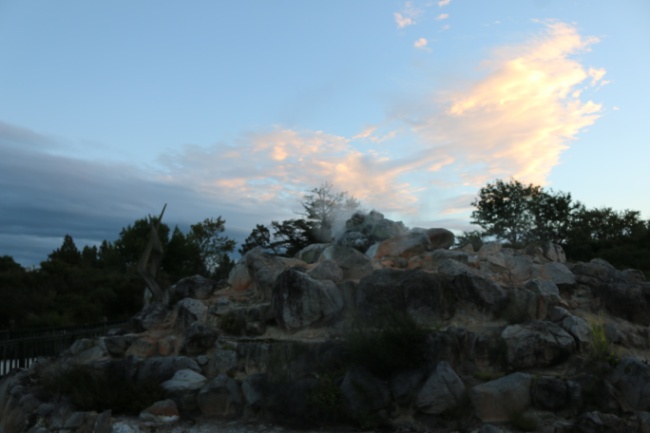 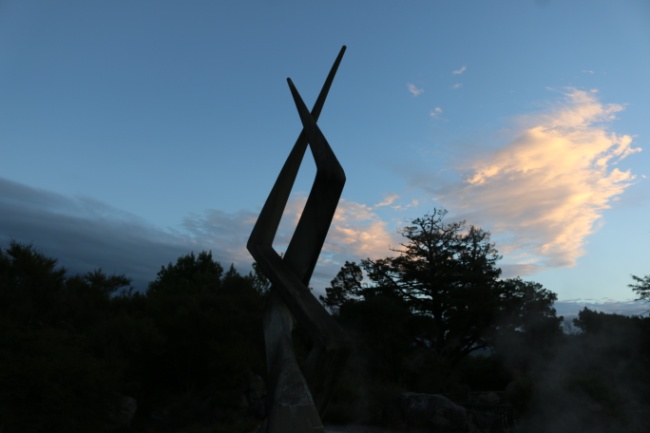 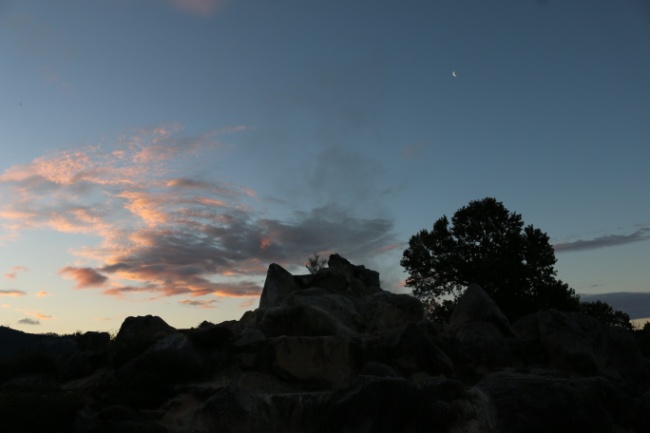 우클릭 그림바꾸기로 
그림바꿔주세요
우클릭 그림바꾸기로 
그림바꿔주세요
우클릭 그림바꾸기로 
그림바꿔주세요
MINHEEBLOG
[Speaker Notes: http://minheeblog.tistory.com/category/PPT]
과목이름이나 영문타이틀
THANK
YOU
발표자 박 민 희
[Speaker Notes: http://minheeblog.tistory.com/category/PPT]